PROPOSED BOAT RAMPNIGG BAY
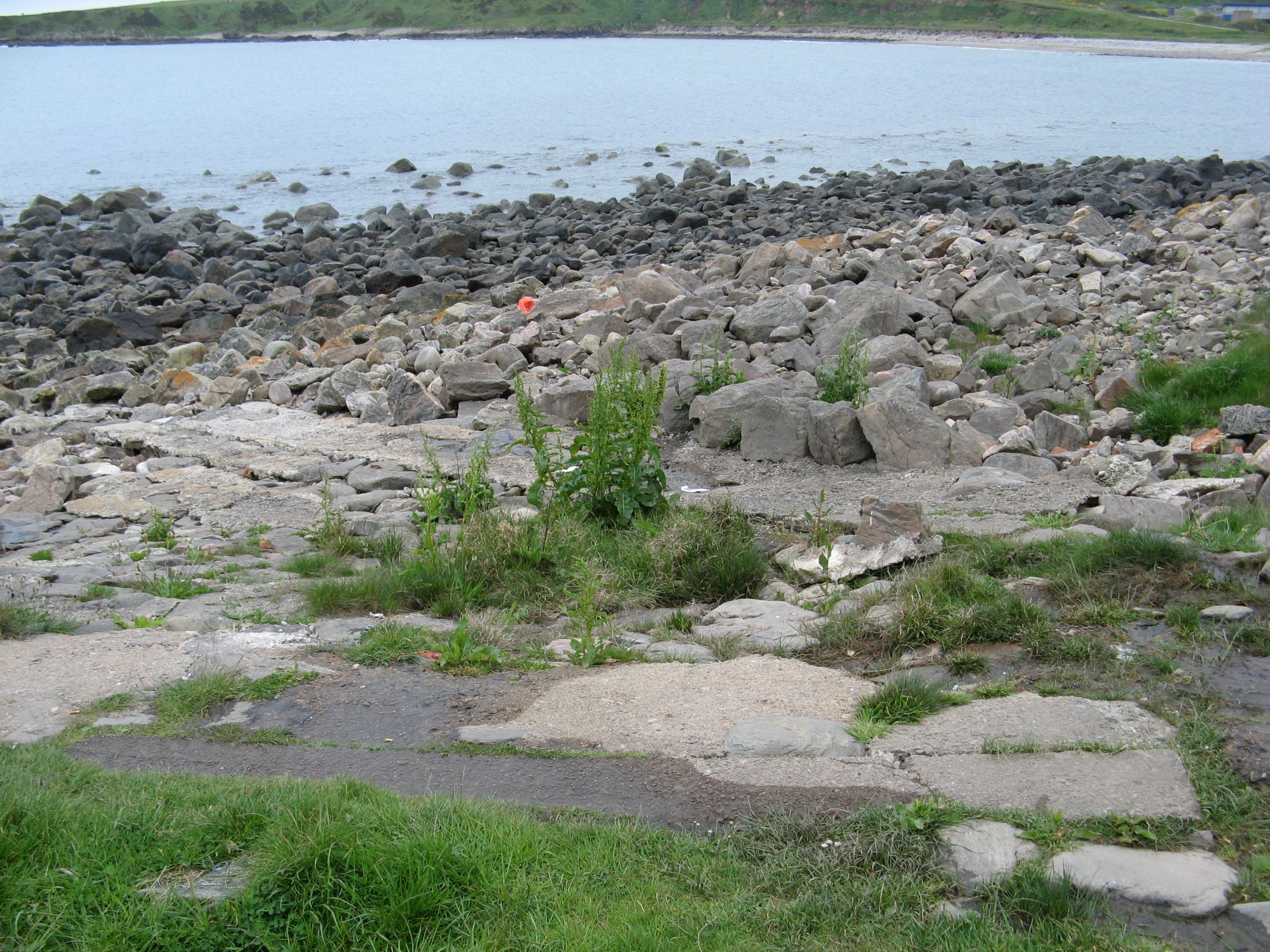 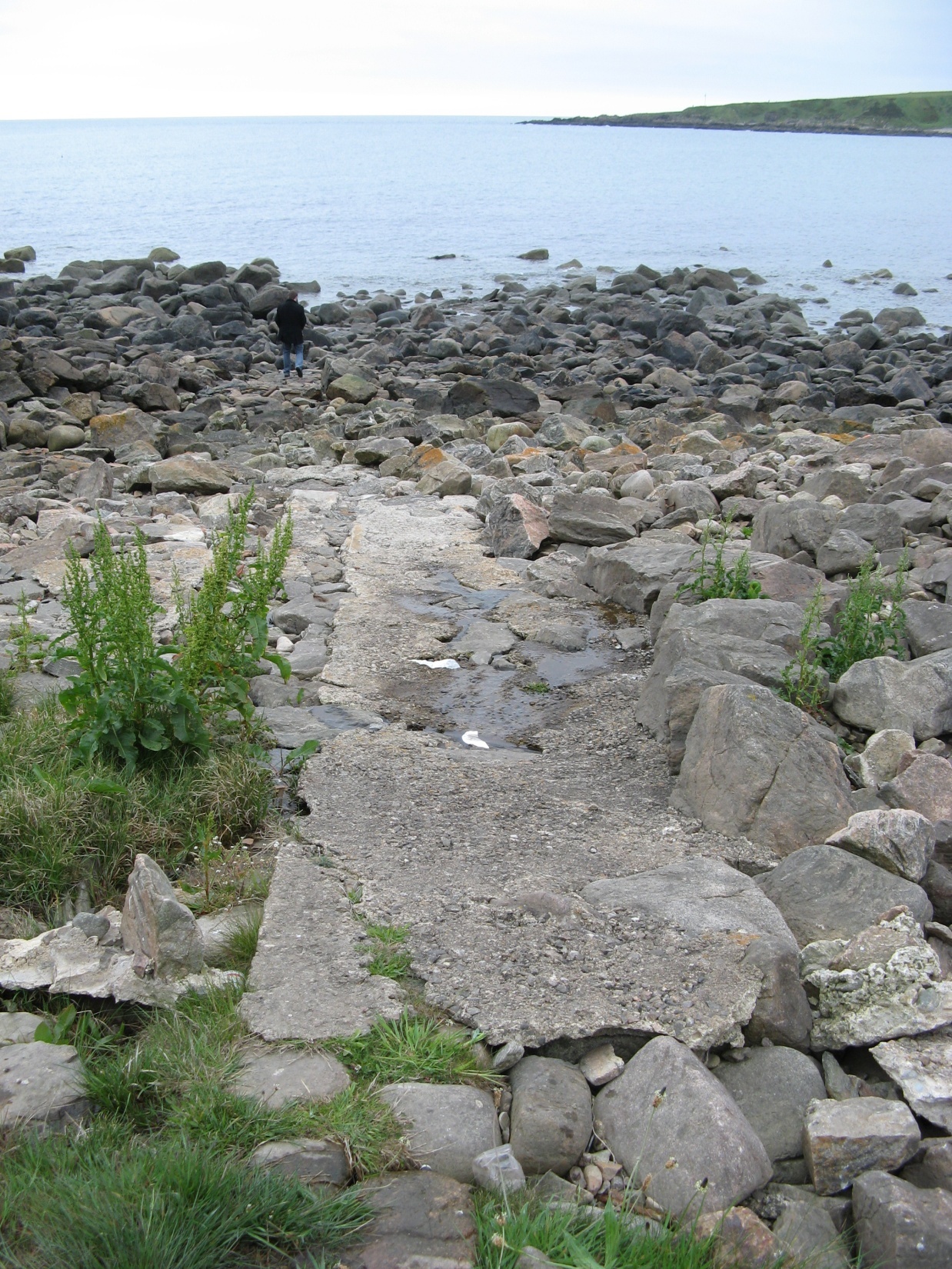 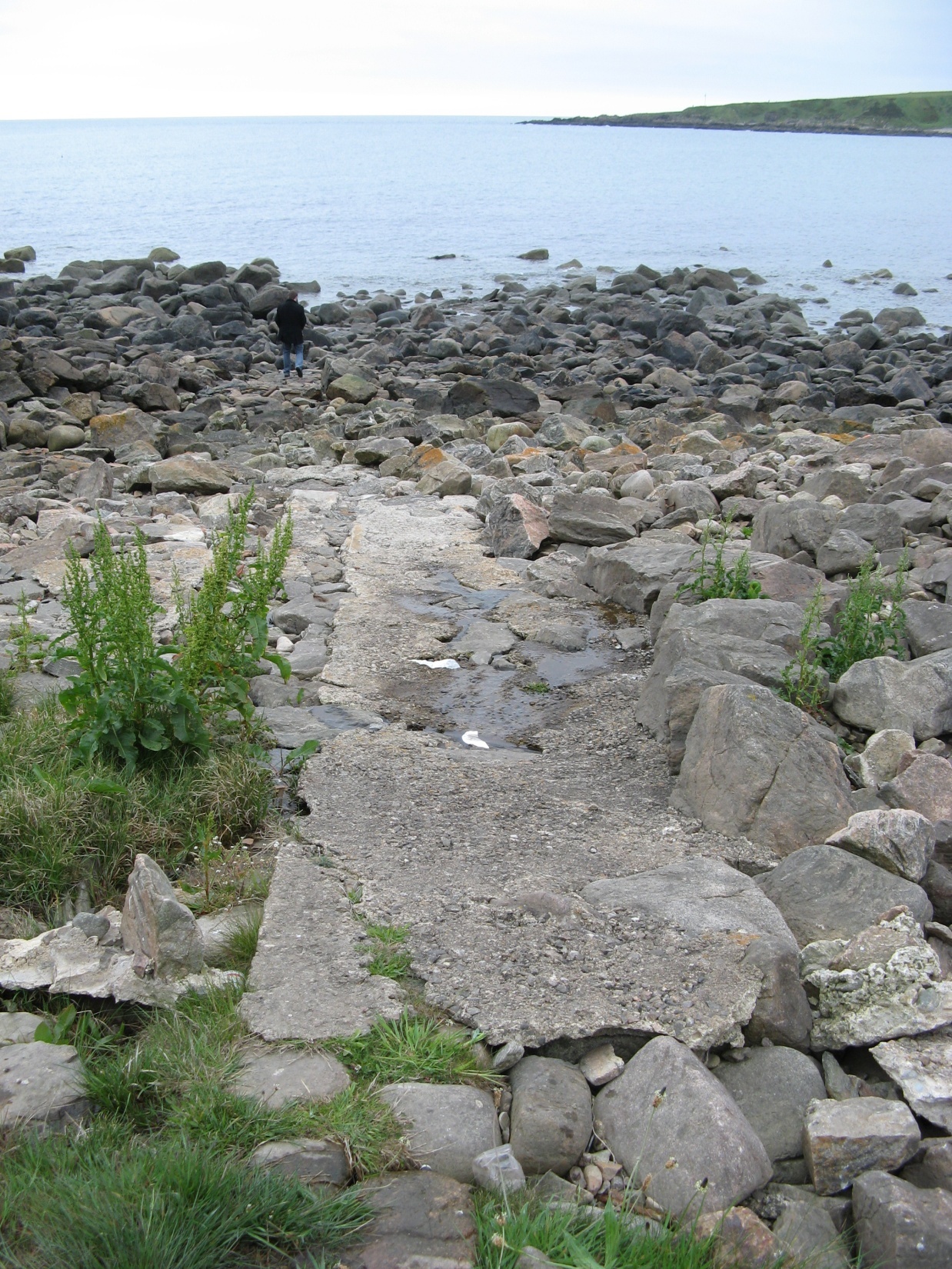 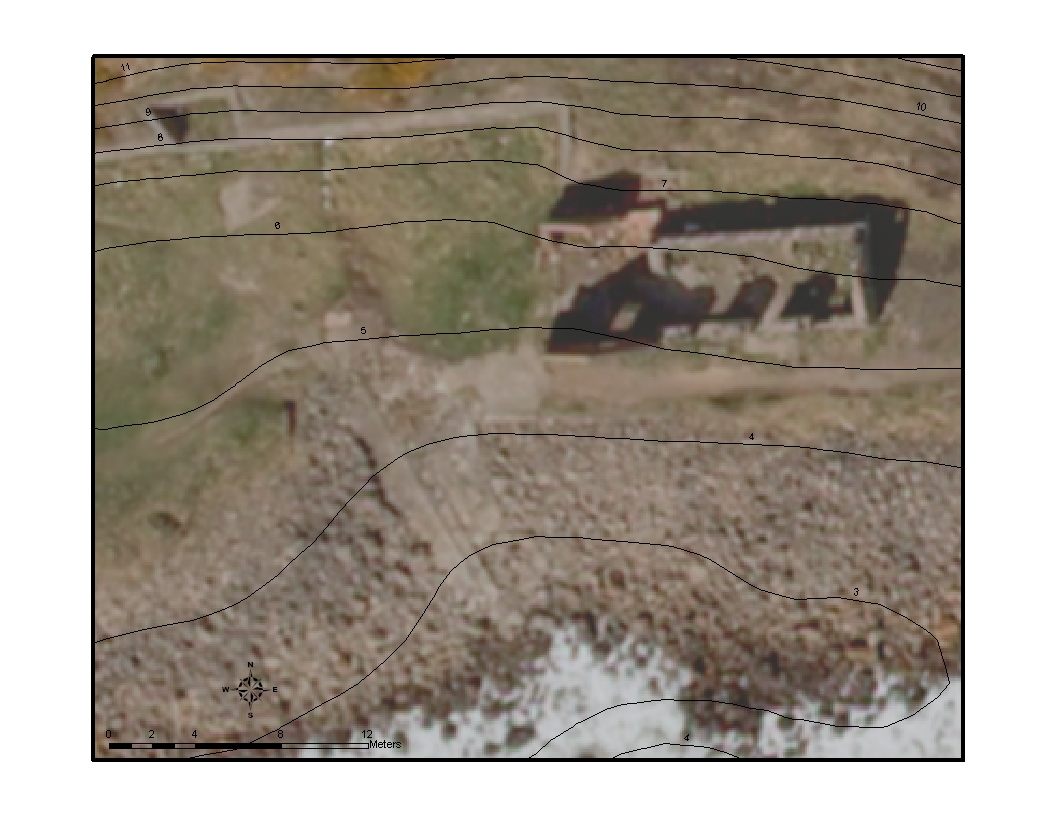 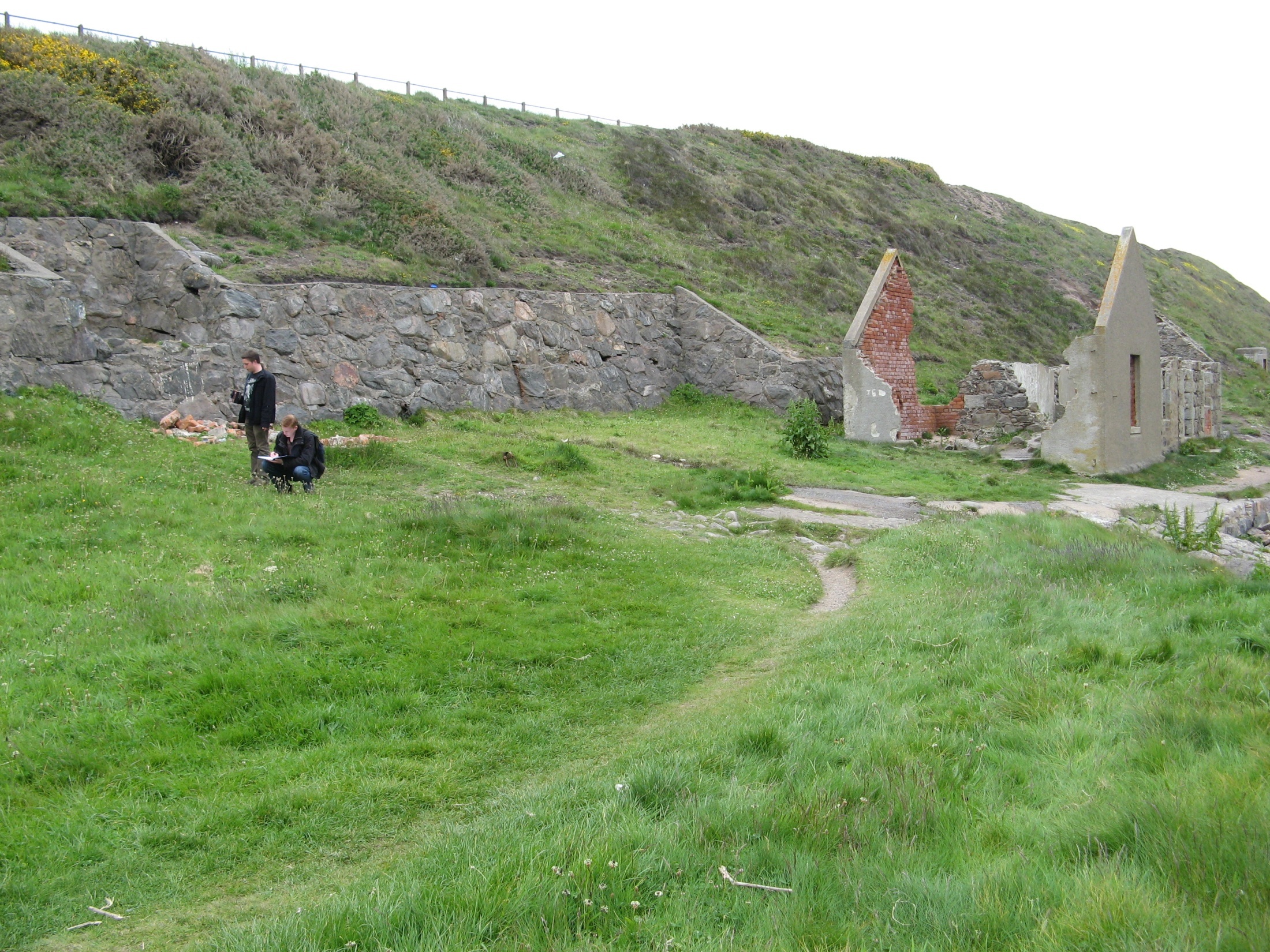 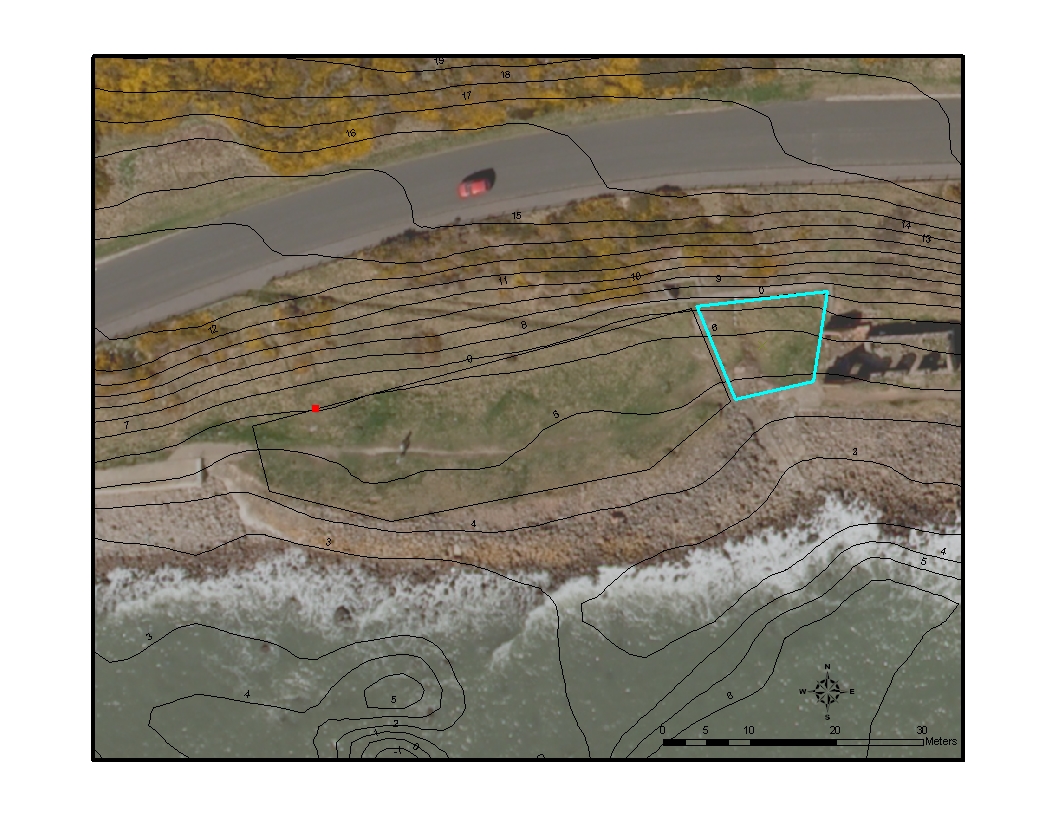 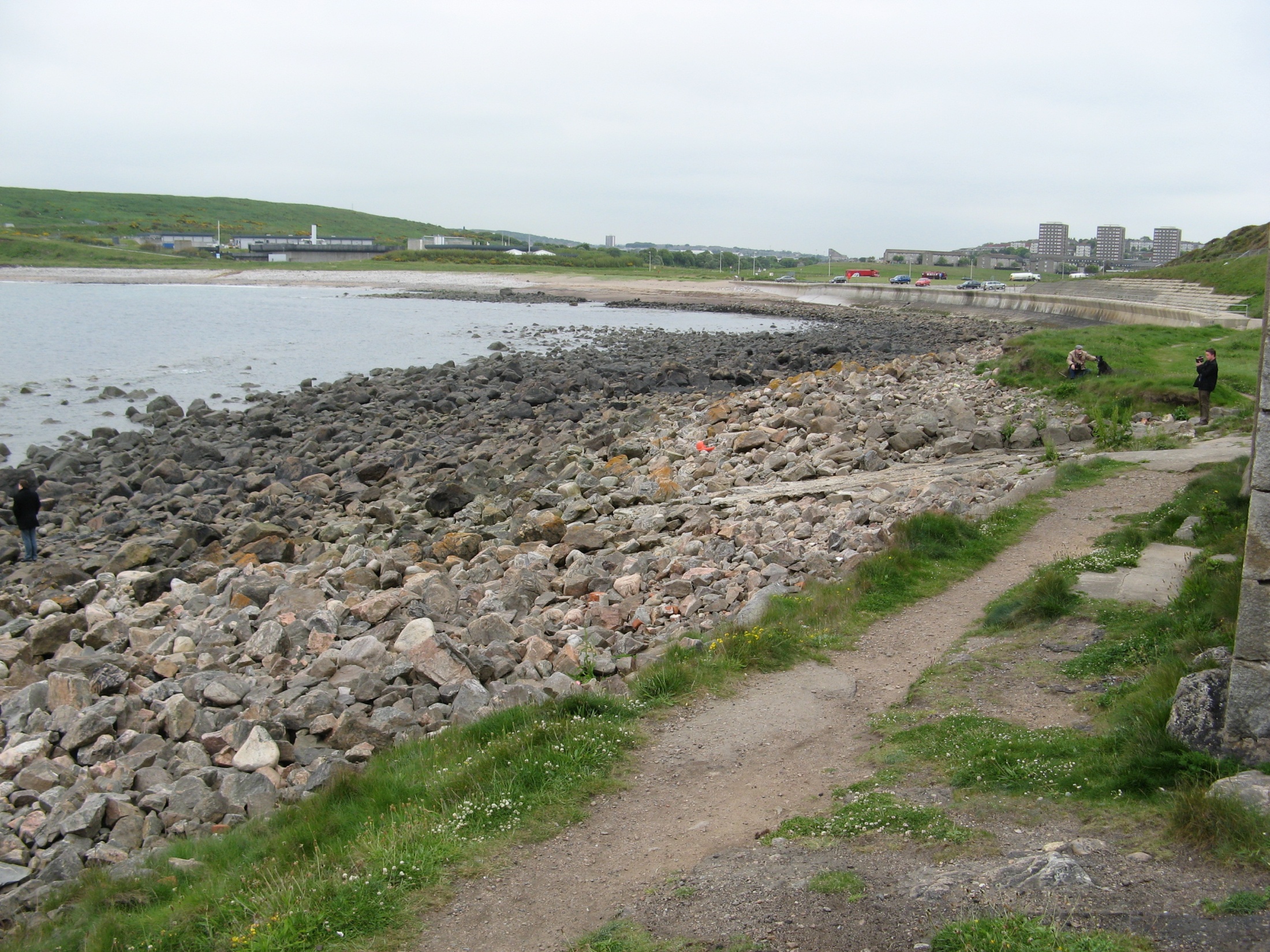 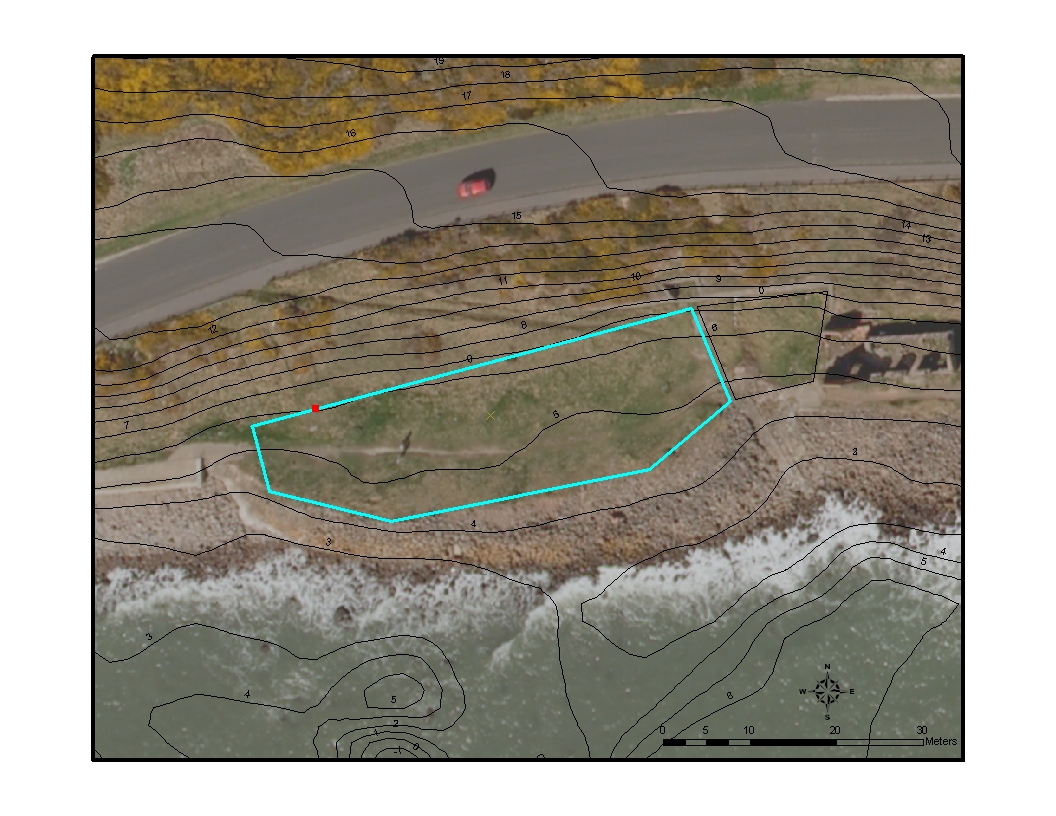 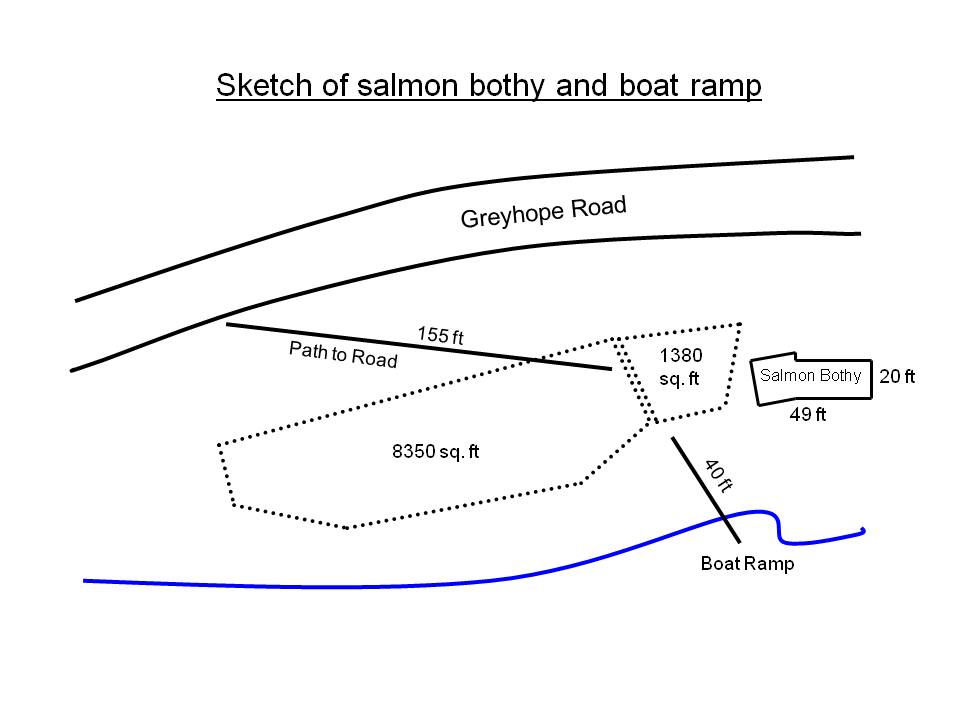